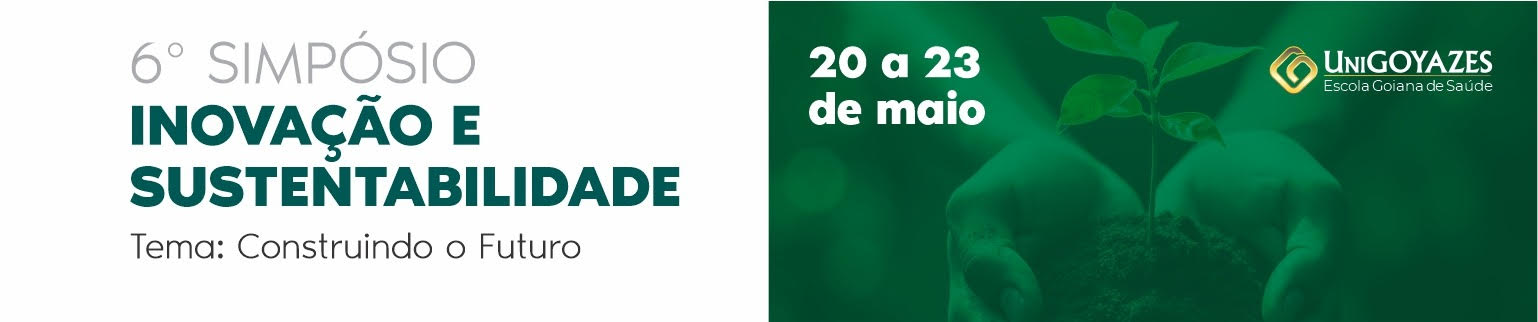 TEMA
Nome completo (Ex: Valdemar Meira de Oliveira1)

1 – Filiação, ex: Universidade Federal do Paraná.
INTRODUÇÃO
Digite aqui.
01
02
03
04
05
06
07
OBJETIVOS
Digite aqui.
01
02
03
04
05
06
07
MATERIAL E MÉTODOS
Digite aqui.
01
02
03
04
05
06
07
RESULTADOS
Digite aqui.
01
02
03
04
05
06
07
CONCLUSÃO
Digite aqui.
01
02
03
04
05
06
07
REFERÊNCIAS
Utilize o formato ABNT 6023/2018.
01
02
03
04
05
06
07